Modifiche post-replicazione
La più frequente modifica del DNA neo-sintetizzato è:
 Metilazione (modifica pre-trascrizione). 
Sono modificazioni altamente specifiche (CpG). 
Comportano cambiamenti di struttura e funzione delle sequenze coinvolte.
Ruolo importante nell’espressione genica: 
IPERMETILAZIONE delle sequenze CpG a livello del promotore determina inibizione della trascrizione genica.
IPOMETILAZIONE è correlata all’attivazione della trascrizione.
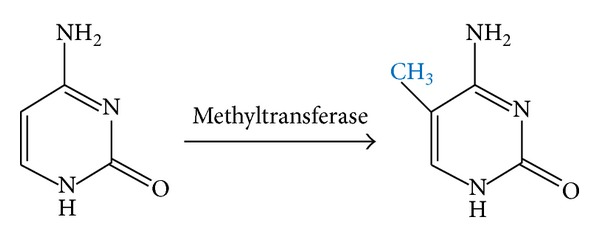 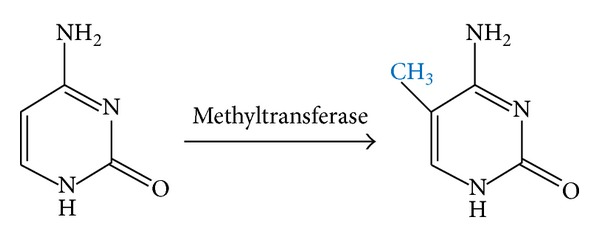 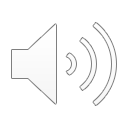 Citosina
Metiltransferasi
Demetilasi
5-metilcitosina
Imprinting genetico
Il profilo (pattern) di metilazione viene matenuto durante i cicli di replicazione (cicli cellulari) dalle metilasi di mantenimento. 
Questa caratteristica è responsabile dell’IMPRINTING GENETICO
È un mccanismo epigenetico di regolazione trascrizionale attraverso il quale alcuni geni vengono espressi o meno a seconda della loro origine parentale 
IMPRINTING MATERNO: viene silenziato l’allele materno ed espresso l’allele paterno  EFFETTO PATERNO
IMPRINTING PATERNO: viene silenziato l’allele paterno ed espresso quello materno   EFFETTO MATERNO
La metilazione è alta durante le prime fasi di sviluppo nel genoma e poi diminuisce.
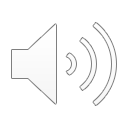 Epigenetica
Epigenetica – branca della genetica che si occupa dei cambiamen-ti fenotipici ereditabili da una cellula o un organismo, in cui non si osserva una variazione del genotipo.
Si tratta di modifiche sull'attivazione di certi geni, ma non sulla loro struttura di base del DNA.
Anche modifiche a carico delle proteine della cromatina possono influire sull'espressione di questi geni.
Modificazioni a livello  degli istoni res-ponsabili di cambiamenti confor-mazionali della cromatina:
Acetilazioni
Fosforilazioni
Metilazioni
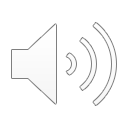 Il dogma centrale della biologia molecolare
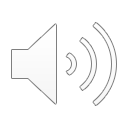 Trascrizione
Meccanismo con il quale una specifica RNA polimerasi usa il DNA come template per sintetizzare l’RNA.
RNA polimerasi perciò è una polimerasi DNA-dipendente.
RNA può essere di tre tipi:
mRNA – RNA messaggero: trascrizione dell'informazione contenuta nel DNA e suo trasferimento ai ribosomi durante la sintesi proteica.
tRNA – RNA transfer: trasporta amminoacidi e riconosce codoni dell'mRNA durante la sintesi proteica.
rRNA – RNA ribosomiale: forma ribosomi (in associazione con proteine ribosomiali specifiche), catalizzano l’assemblaggio degli aa in catene polipeptidiche.
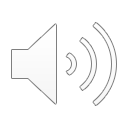 Trascrizione
RNA risultante è identico al filamento che codifica ed è complementare al filamento template.
Nell’RNA Timina (T) è sostituita dall’Uracile (U).
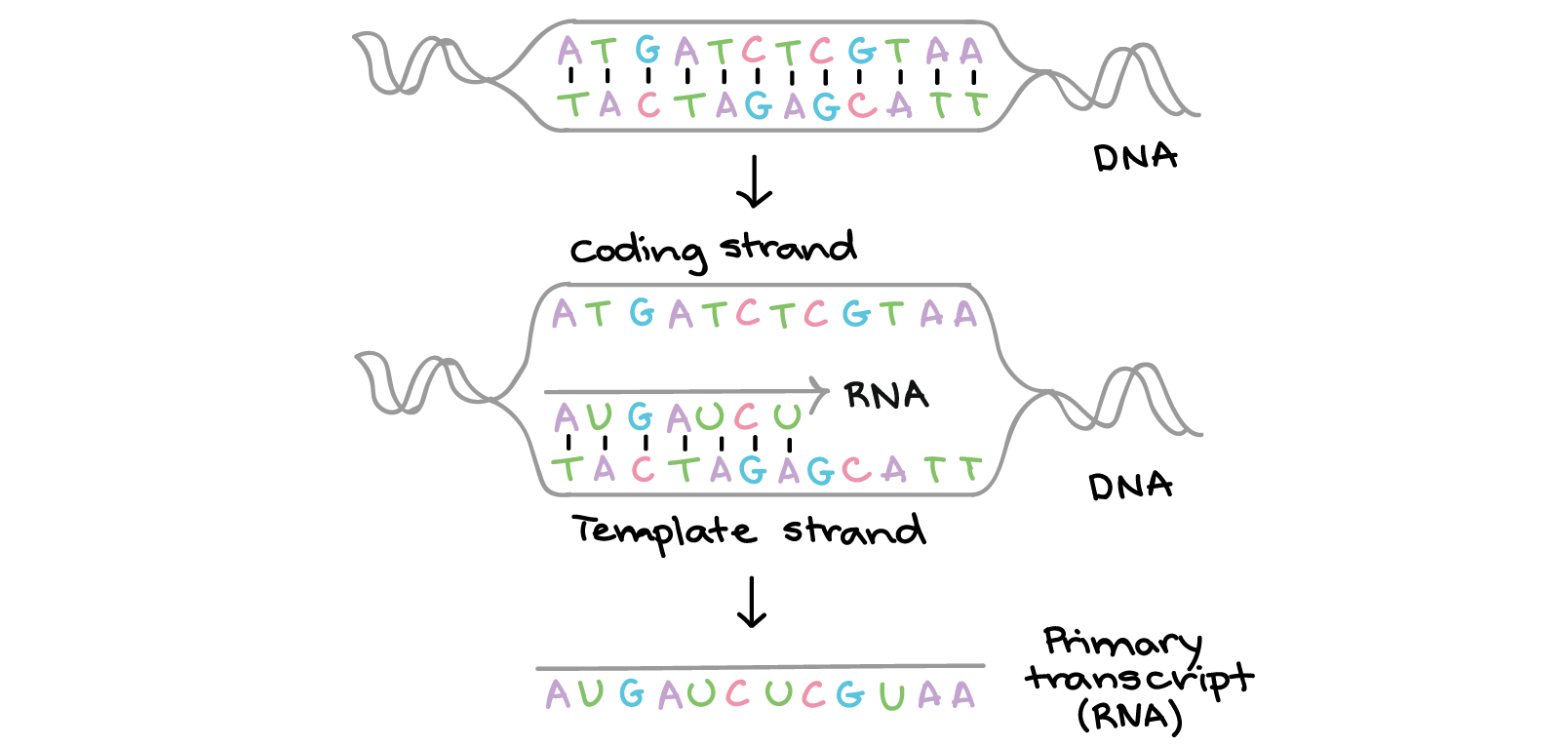 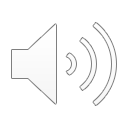 Replicazione vs. Trascrizione
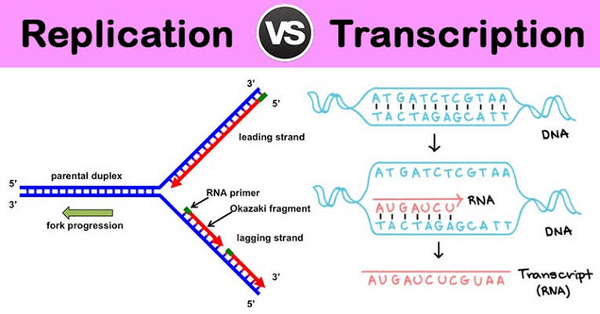 Elementi in comune:
Accurata ed efficiente iniziazione e terminazione; 
Allungamento 5’3’.  

Elementi differenti:
Inizia in imolti piu punti rispetto alla replicazione;
Quantità di RNA pol è maggiore rispetto alla DNA pol per cellula;
RNA pol è più lenta della DNA pol (50-100 basi per  RNA vs 1000 dasi per DNA);
Accuratezza della polimerizzazione è meno efficiente.
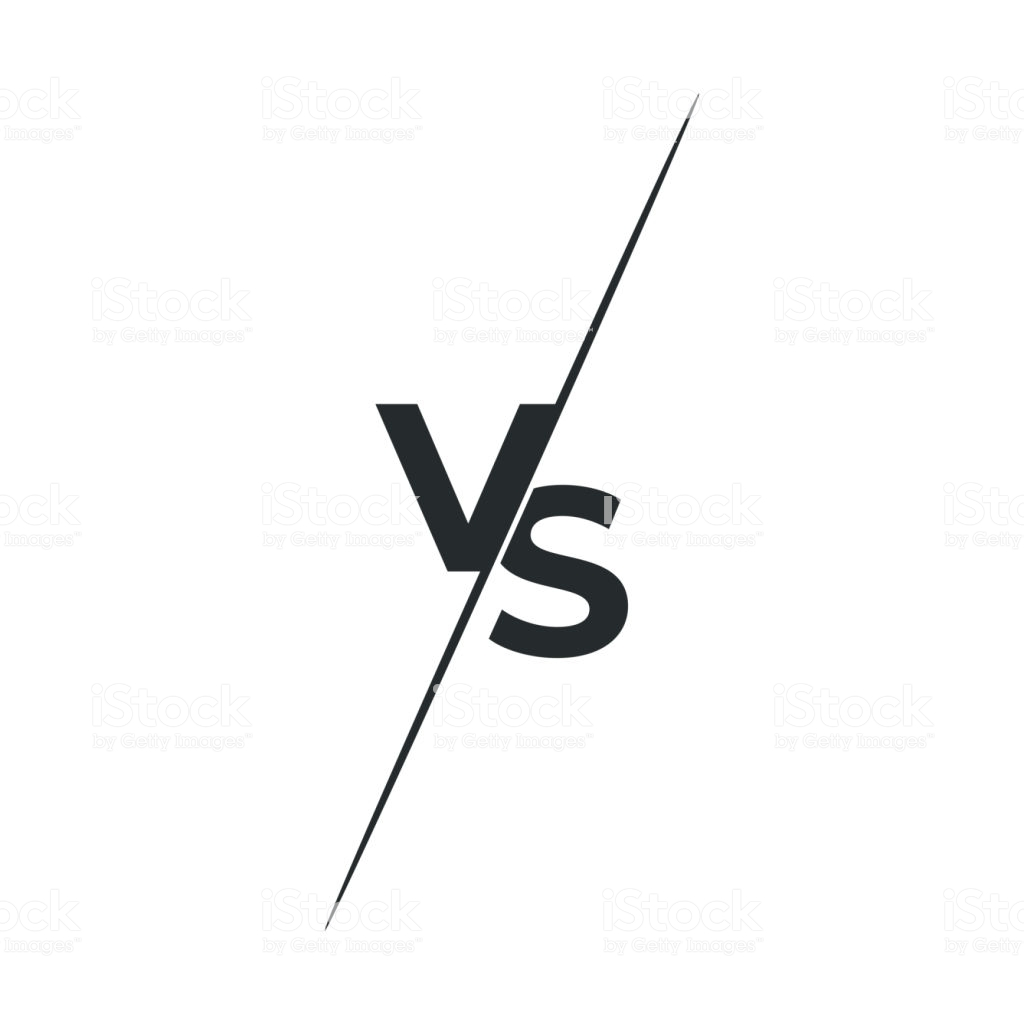 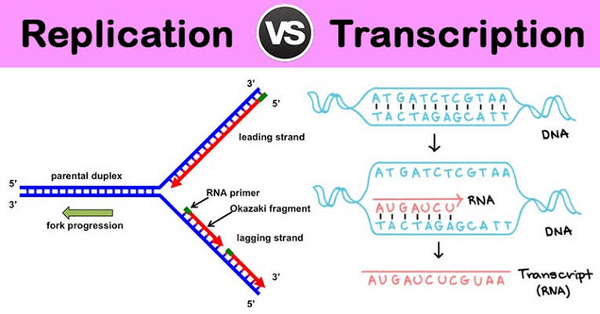 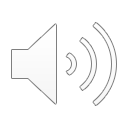 Promotori
Promotore – sequenza di DNA che determina il sito di inizio della trascrizione per una RNA polimerasi.
Fattori di trascrizione – ogni proteina diversa dalla RNA polimerasi richiesta per iniziare o regolare la trascrizione negli eucarioti.
Enhancer – sequenze cis- agenti di DNA (100bp), aumentano la frequenza di trascrizione del gene che controllano (fino a 1000 volte), associandosi a diverse proteine (fattori di trascrizione). 
Silencer o sequenze silenziatrici – bloccano la trascrizione grazie al legame con alcune proteine che vengono chiamate repressori.
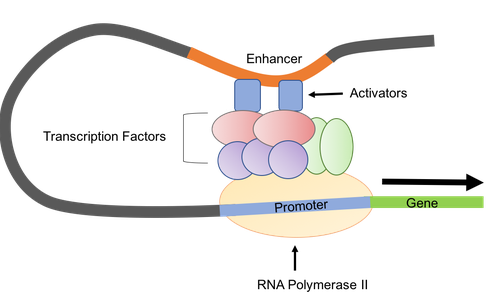 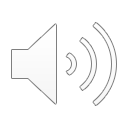 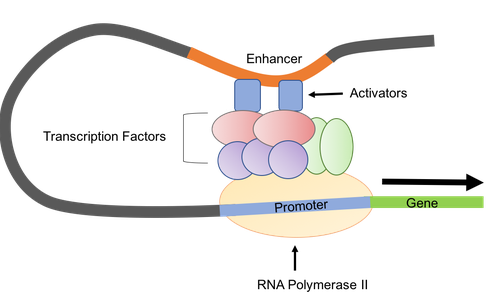 Fasi della trascrizione
Solo uno dei due filamenti di DNA viene trascritto in mRNA.
Legame della RNA polimerasi al DNA in prossimità del promotore; 
Denaturazione locale del DNA;
Inizio della trascrizione (aggiunta di rNTP che si appaia al DNA);
Allungamento della molecola di RNA nascente (formazione del legame fosfodiestereo e rilascio di PPi), man mano che la RNA polimerasi si sposta lungo lo stampo di DNA;  
Terminazione.
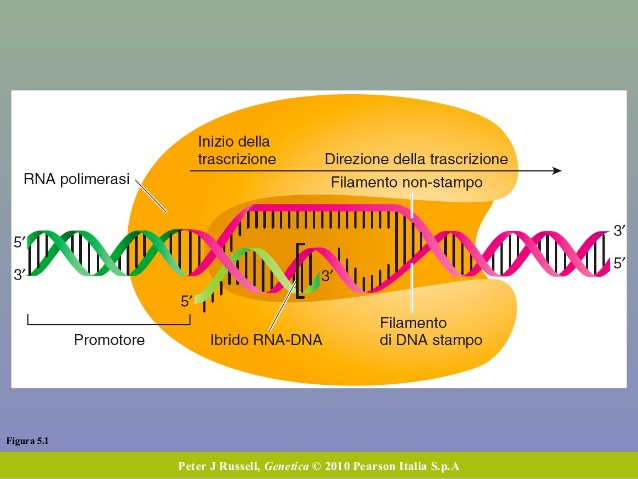 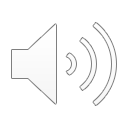 Maturazione e processamento dell’RNA
Esoni – sequenze codificanti o segmenti di un gene eucariotico (o del suo trascritto primario) che raggiunge il citoplasma come parte di un mRNA maturo.
Introni – sequenze non codificanti che parte di un trascritto primario ( o DNA che lo codifica) che vengono rimosse per splicing durante la maturazione dell’RNA e non sono incluse nel maturo, funzionale mRNA, tRNA o rRNA.
Modifiche post-trascrizionali:
Capping
Poladenilazione 
Splicing
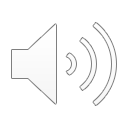 Maturazione e processamento dell’RNA
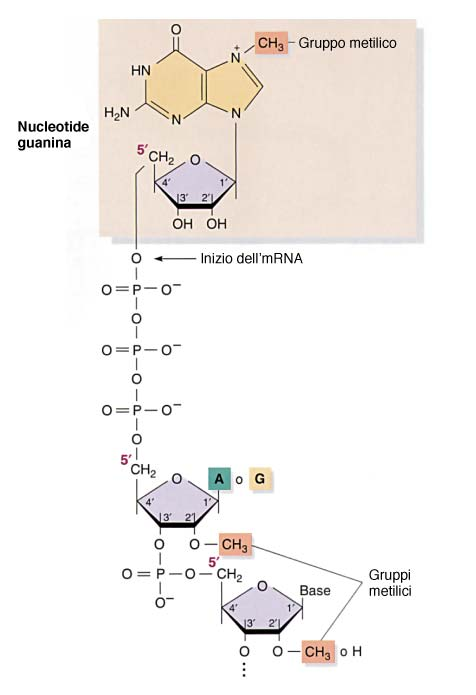 Capping – funzione di proteggere l’RNA dalla degradazione enzimatica e facilita legame con il ribosoma.
L’aggiunta del cappuccio (cap) 5’ è già presente nel trascritto rimario. 
Le caratteristiche chimiche distintive:
Legame 5’5’ del 7-metilguanilato con il nucleotide iniziale.
Gruppo –CH3 unito all’–OH in 2’ del ribosio del primo nucleotide (nei vertebrati anche il secondo nucleotide è metilato in 2’).
Fosfatasi
Guanilil-transferasi
7-metil-
       transferasi
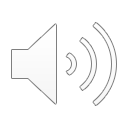 Maturazione e processamento dell’RNA
Poliadenilazione o tailing – maturazione dell’estremità 3’ del trascritto primario. 
Segnale di poliadenilazione – una sequenza specifica (AAUUAAA) localizzata 20-30 nt a monte del sito di taglio, presente nel trascritto primario che viene  riconosciuta da una esonucleasi che lo taglia.
Poli(A)polimerasi – l’enzima che catalizza l’aggiunta di una coda di 100-200 residui di A.
Segnale di poliadenilazione
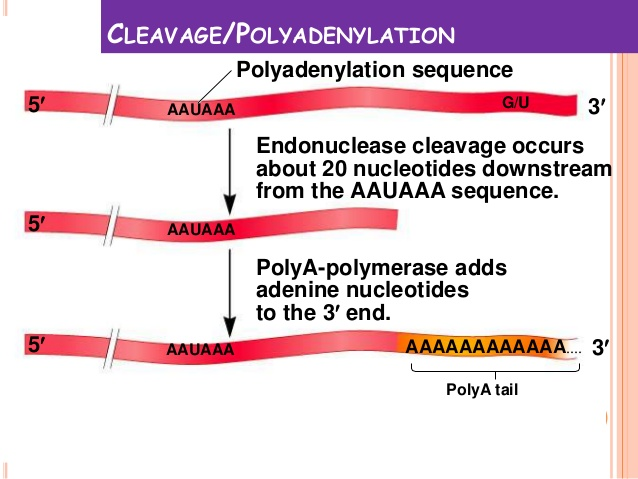 Funzioni: 
Aiuta asportazione di mRNA maturo dal nucleo; 
Influenza la stabilità dell’mRNA nel citoplasma;
Necessaria per traduzione (segnale per la traduzione).
Taglio della endonucleasi 20-30 nt lontano dalla sequenza AAUUAAA
Poli(A)polimerasi aggiunge adenine all’estremità 3’
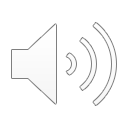 Coda poli-A
Maturazione e processamento dell’RNA
Splicing – tappa finale – processo di maturazione dell’RNA che comporta la rimozione di introni e l’unione di esoni determinando la sequenza finale della proteina che deve essere ancora tradotta.
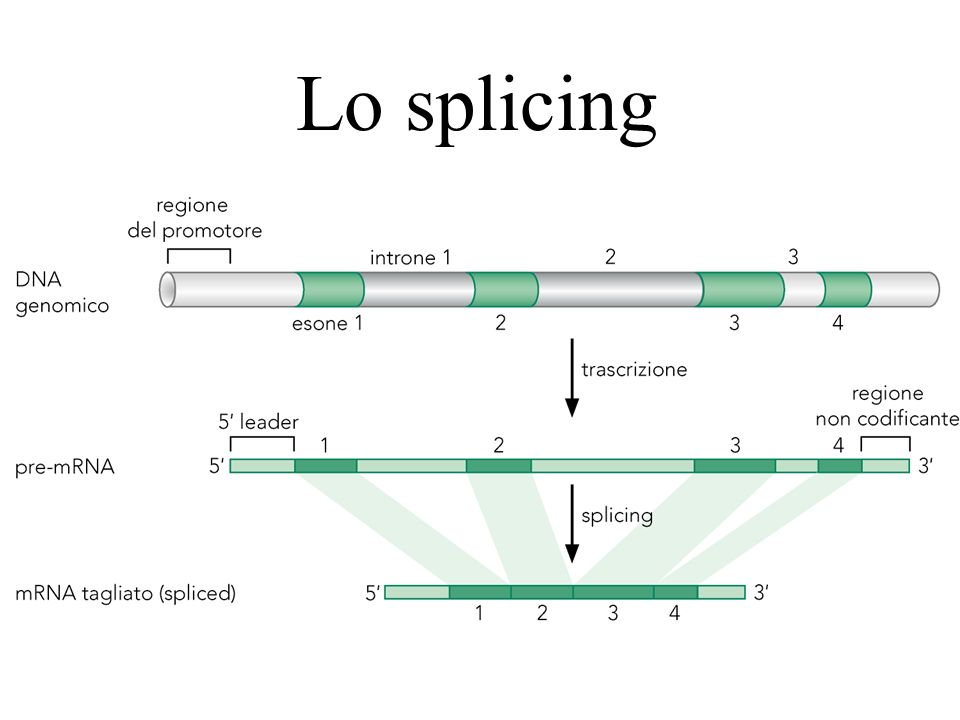 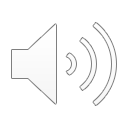 Maturazione e processamento dell’RNA
Splicing – tappa finale – processo di maturazione dell’RNA che comporta la rimozione di introni e l’unione di esoni determinando la sequenza finale della proteina che deve essere ancora tradotta.
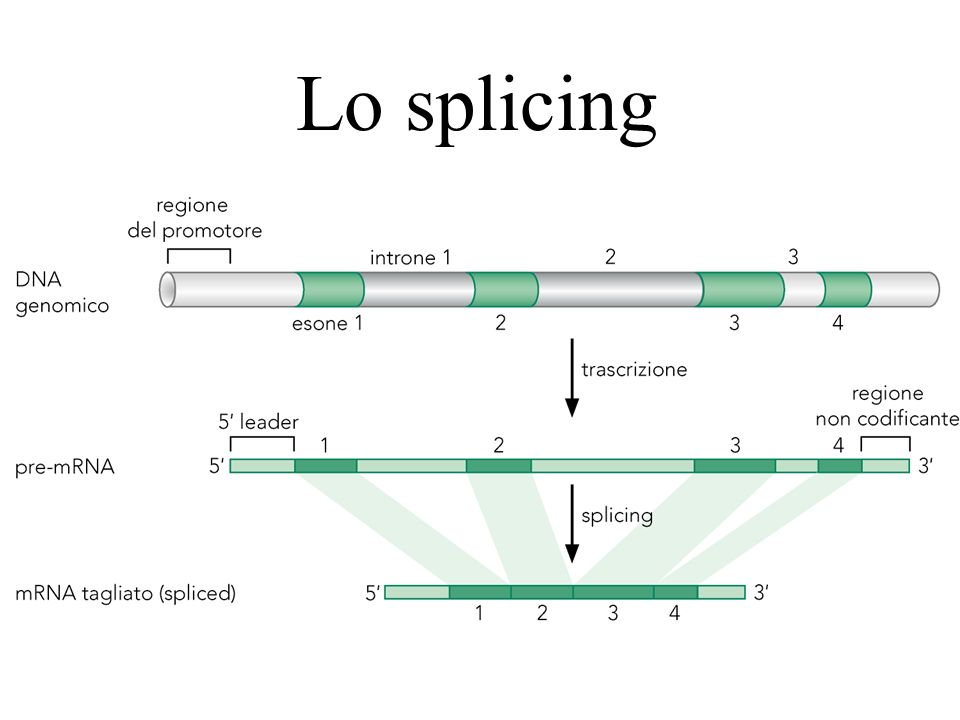 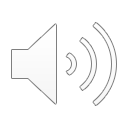 Maturazione e processamento dell’RNA
Splicing alternativo – si possono ottenere più prodotti (proteine simili ma con lunghezze e domini diversi).
Processo che consiste nell’eliminazione selettiva di alcuni esoni.
Funzioni:
Ottenere trascritti differenti e sintetizzare proteine diverse a partire dalla stessa informazione genetica. 
È specifico per un determinato tipo di tessuto o per uno stadio differenziativo di una cellula.   
Difetti dello splicing sono alla base di alcune patologie:
Tumori 
Malattie genetiche
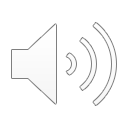